OMGEKEERD EVENEREDIG
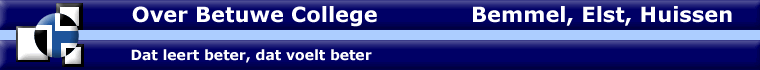 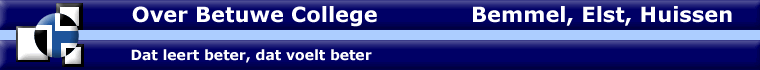 Omgekeerd evenredig
Evenredig
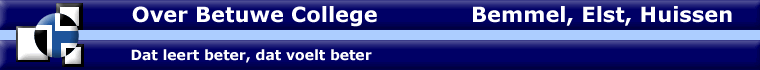 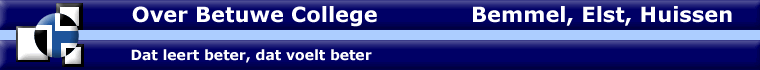 Recht evenredig:
Als x twee maal zo groot wordt danWordt   y ook twee maal zo groot
OMGEKEERD EVENEREDIG
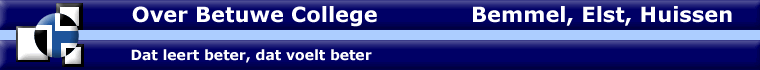 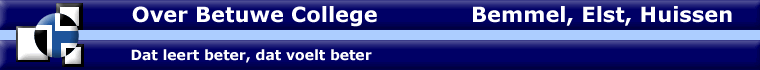 Wat is omgekeerd evenredig?
Als x twee maal zo groot wordt danWordt   y twee maal zo klein.
Omgekeerd Evenredig
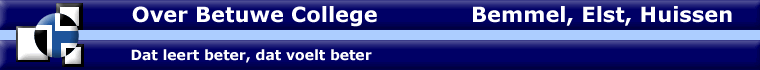 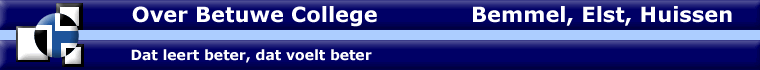 Je herkent het aan:
x2
De Tabel
De formule
:2
De Grafiek
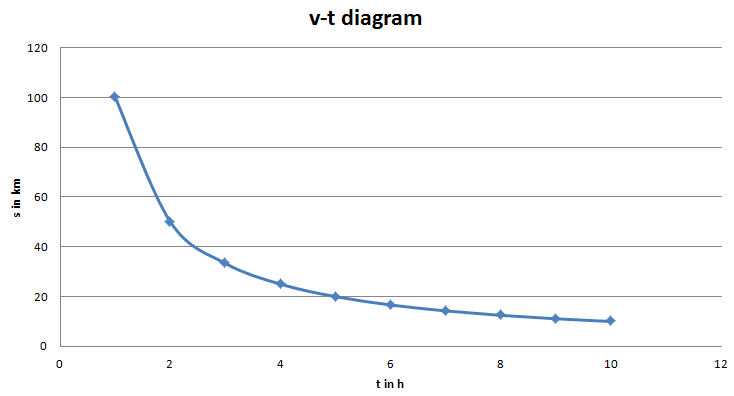 Hyperbool
Evenredig                                                                                   Omgekeerd Evenredig
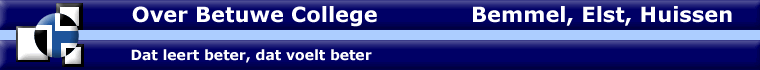 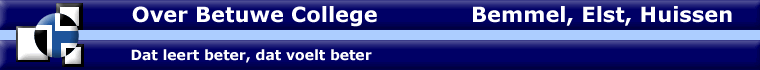 Omgekeerd evenredig
Rechts evenredig
x2
x2
:2
x2
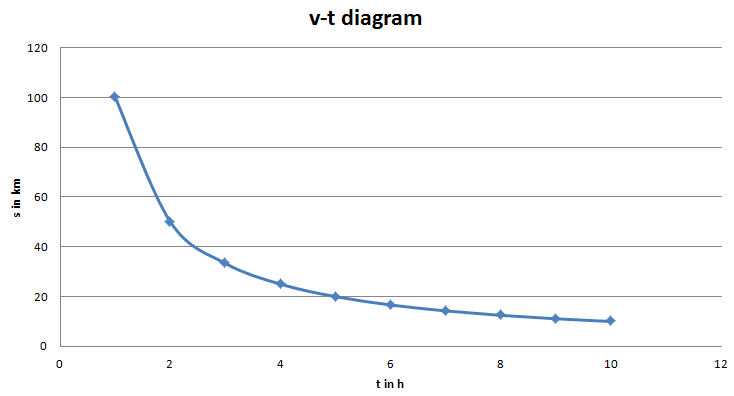 Rechte lijn door oorsprong
Hyperbool